Algorithmic Game Theory
Instructor: Ruta Mehta
TA: TBA
Multiple self-interested agents interacting in the same environment
Deciding what to do.
Q:
What to expect? How good is it? Can it be controlled?
Chicken (Traffic Light)
C
S
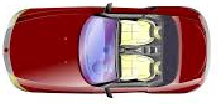 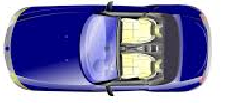 S
C
C
S
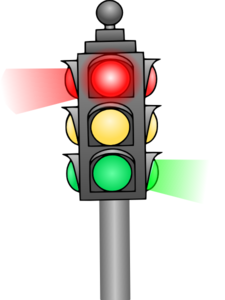 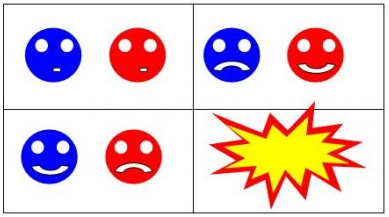 C
S
Algorithmic Game Theory
AGT, in addition, focuses on designing efficient algorithms to compute solutions necessary to make accurate prediction.
What to expect
    Research-oriented Course
Exposure to key concepts and proof techniques from AGT
Explore research problems and novel questions

What is expected from you
Pre-req: Basic knowledge of linear-algebra, linear programming, probability, algorithms.
Energetic participation in class
Research/Survey Project (individually or in groups of two).
Instructor: Ruta Mehta (Me)
TA: TBA
Office hours: 
Ruta: Wed 1-2pm (tentative)
Webpage: https://courses.engr.illinois.edu/cs598rm

Check webpage for the updates
Grading: 
3 homeworks, one every month – 30%
Final exam – 25%
Research/Survey Project – 40%
Work – 20%
Presentation – 10%
Report – 10%
Class participation – 5%
References
T. Roughgarden, Twenty Lectures on Algorithmic Game Theory, 2016. 

N. Nisan, T. Roughgarden, E. Tardos, and V. Vazirani (editors), Algorithmic Game Theory, 2007. (Book available online for free.)
M. Osborne and A. Rubinstein, A Course in Game Theory, 1994.
R. Myerson, Game Theory: Analysis of conflict, 1991.Recent papers, and lecture notes from other similar course
Useful links
Webpage:   https://courses.engr.illinois.edu/cs598rm/

Piazza Page: piazza.com/illinois/fall2018/cs598rm
3 Broad Goals
Goal #1
Understand outcomes arising from 
interaction of intelligent and self-interested agents.
Games and Equilibria
Prisoner’s Dilemma
Two thieves caught for burglary.
Two options: {confess, not confess}
N
C
N
-1    -1
-6    0
C
0    -6
-5    -5
Prisoner’s Dilemma
Two thieves caught for burglary.
Two options: {confess, not confess}
N
C
N
-1    -1
-6    0
C
0    -6
-5    -5
Only stable state
Rock-Paper-Scissors
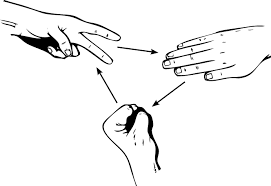 P
R
S
R
0    0
1    -1
-1    1
0    0
P
1    -1
-1    1
S
0    0
1    -1
-1    1
Both playing (1/3,1/3,1/3) 
is the only NE.
No pure stable state!
Nash Eq.: No player gains by 
              deviating individually
Why?
Normal form games and Nash equilibrium existence

Computation: 
Zero-sum: minmax theorem, 
General: (may be) Lemke-Howson algorithm
Complexity: PPAD-complete

Other equilibrium notions – markets, security games

Incomplete information, Bayesian Nash

Collusion, Core, Nash bargaining
Tragedy of commons
Limited but open resource shared by many.
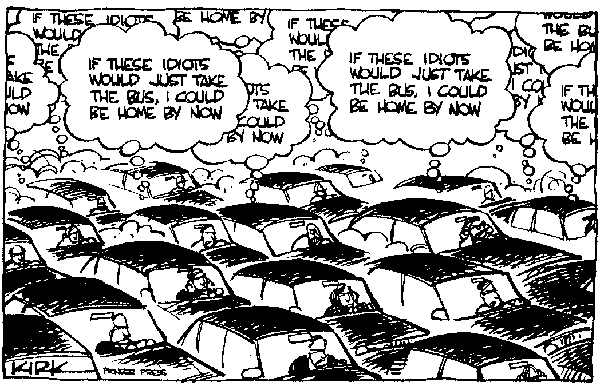 Bad outcome!
Stable: Over use => Disaster
Goal #2
Analyze quality of the outcome arising from 
strategic interaction, i.e. OPT vs NE.
Price of Anarchy
Braess’ Paradox
60 commuters
30
s
t
30
Commute time: 1.5 hours
Braess’ Paradox
60 commuters
30
s
t
0 hours
~1 hour
30
Commute time: 1.5 hours
Braess’ Paradox
60 commuters
60
s
t
0 hours
Commute time: 2 hours
Braess’ Paradox
60 commuters
60
s
t
0 hours
Can not be worse!
Network routing games

Congestion (potential) games

PoA in linear congestion games
Smoothness framework

Iterative play and convergence
Goal #3
Designing rules to ensure “good” outcome
under strategic interaction among selfish agents.
Mechanism Design
At the core of large industries
Search auction – primary revenue for google!
Spectrum auction – distribution of public good. 
enables variety of mobile/cable services.
Kidney exchange – critical decision making
At the core of large industries
Online markets – eBay, Uber/Lyft, TaskRabbit
Voting, review, coupon systems.
So on …
MD without money
Arrow’s theorem (voting), stable matching, fair division

MD with money
First price auction, second price auction, VCG
Generalized second price auction for search (Google)
Optimal auctions: Myerson auction and extensions
Fun Fact!
Olympics 2012 Scandal
Check out Women’s doubles badminton 
tournament 

Video of the fist controversial match
Food for Thought
You and your friend choose a number …
2
3
100
97
98
99
Food for Thought
You and your friend choose a number …
2
3
96
100
97
98
99
+2
-2
What if  +/- 50?
What will you choose?
What are Nash equilibria?